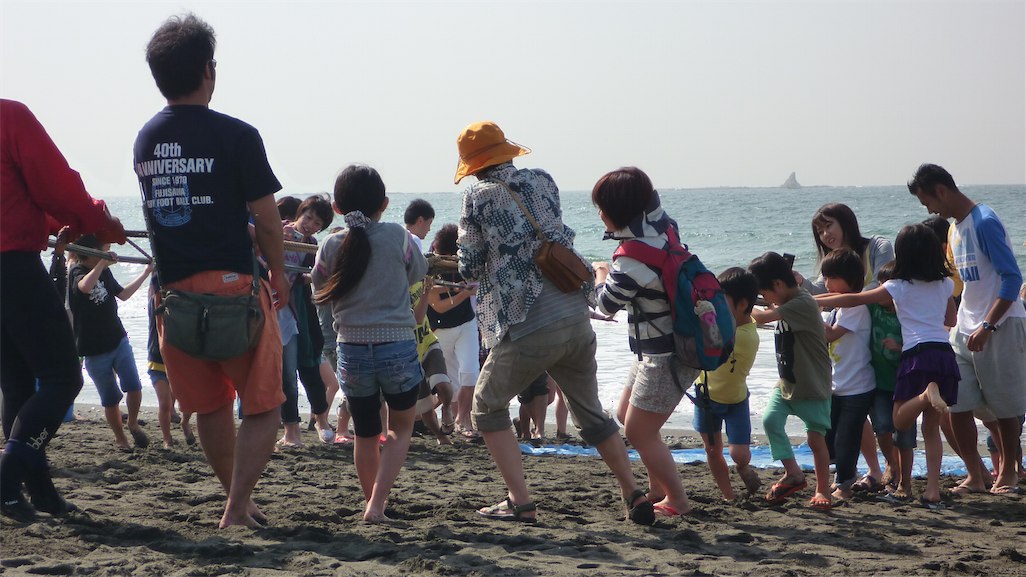 ２０１３年度　名古屋青年会議所　総務委員会　　　　家　族　会 開催！！大和委員会の最強の結束を示せ！
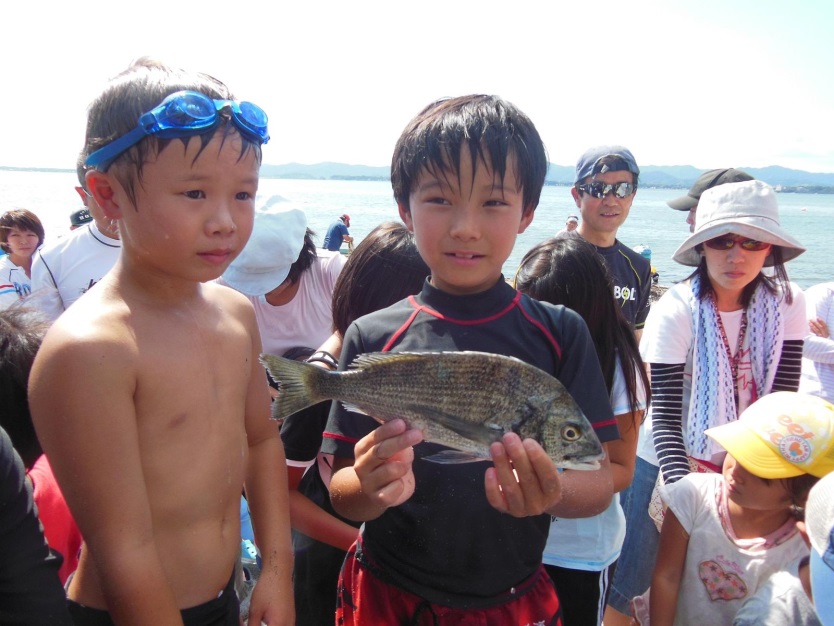 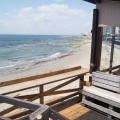 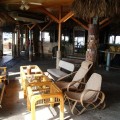 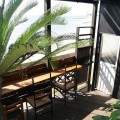 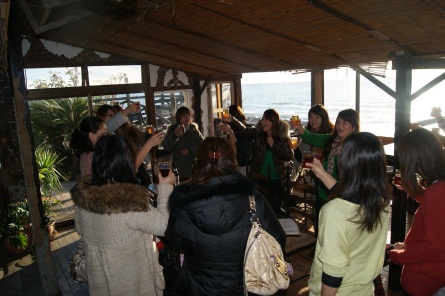 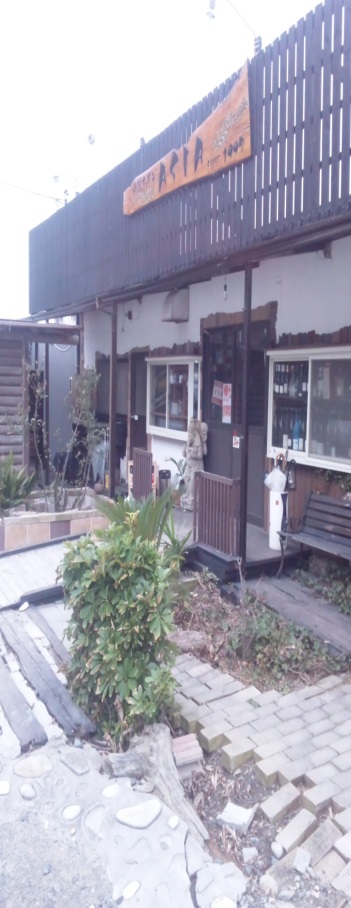 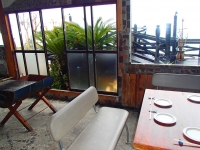 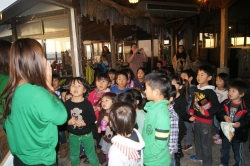 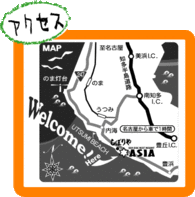 プログラム
みんなで力を合わせて地引網
高級知多牛GET！ダーツゲーム
自然に感謝のバーベキュー
子供宝探しゲーム
※　地引網で汚れることがあるため、お子様連れの方は
　　着替えとタオルをお持ちください。
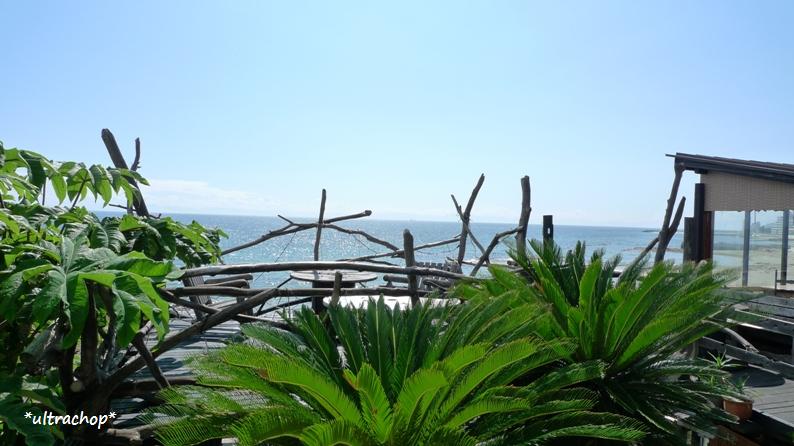 日時　：２０１３年　４月　２８日（日）　10：00開始
　　　　（９時４５分頃にお集まりください）
会場概要
名称　:　seaside  rest  resort 南国キッチン　アジア
住所　:　愛知県知多郡南知多町山海高峰１２－３ 
連絡先:　0569-62-1141
この看板が目印
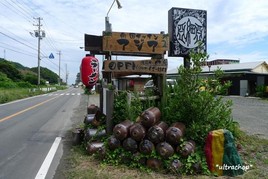 アクセス
・知多半島道路　南知多、内海I.C.を下りて県道52号を西へ、国道247号を南へ、約７ｋｍ（13分）